Plasma enhanced atomic layer deposition of ultrathin oxides on graphene
April 18, 2015

Christie J. Trimble, Anna M. Zaniewski, Manpuneet Kaur, and Robert J. Nemanich
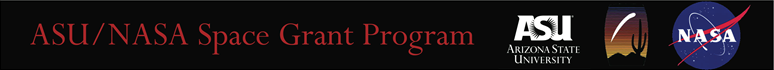 [Speaker Notes: Introduce self, give background on graphene and project goals.]
Plasma enhanced atomic layer deposition
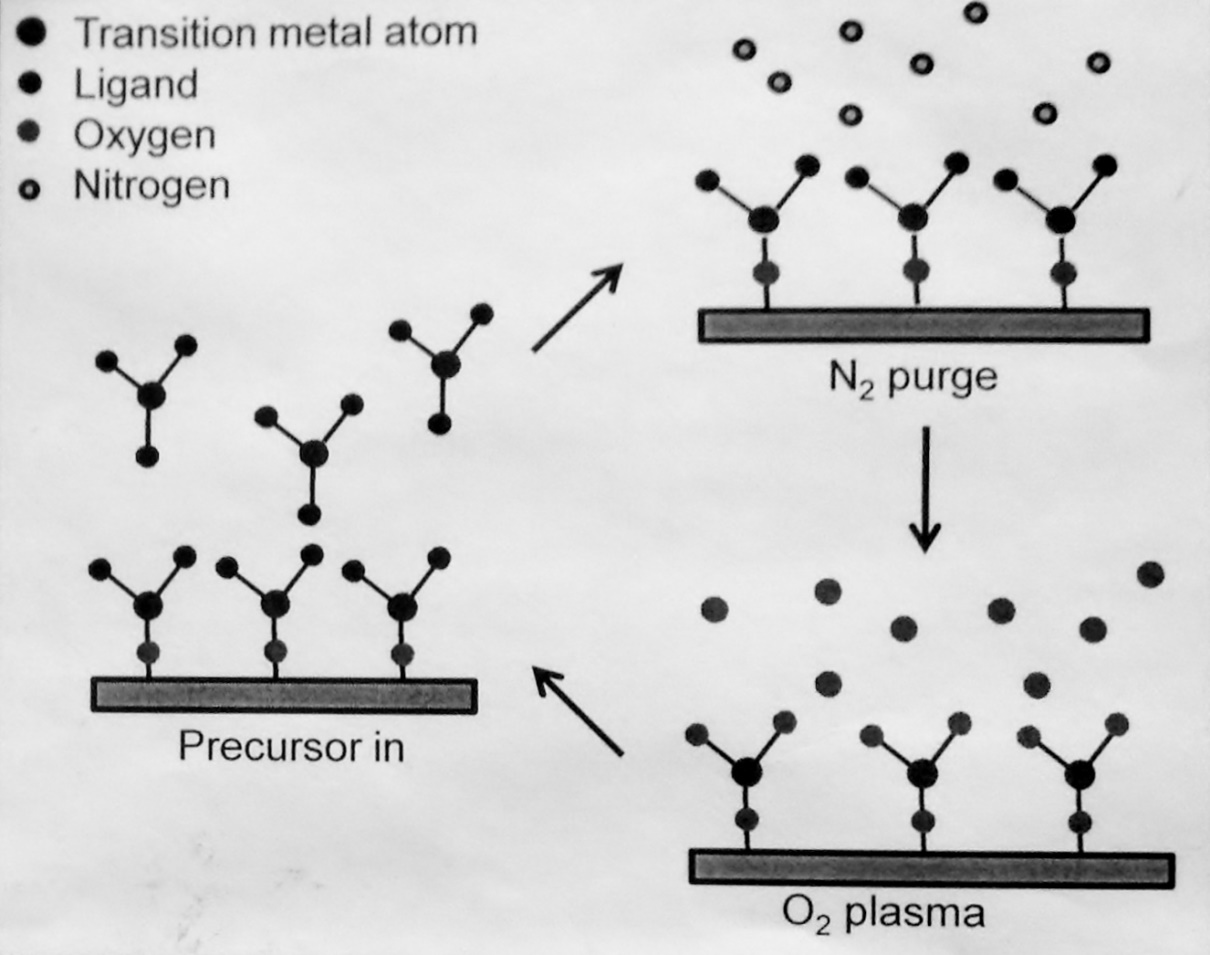 Controlled, self terminating
Even coverage
Plasma exposure can damage graphene
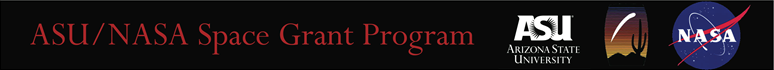 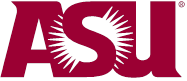 [Speaker Notes: Explain PEALD and plasma dilemma.]
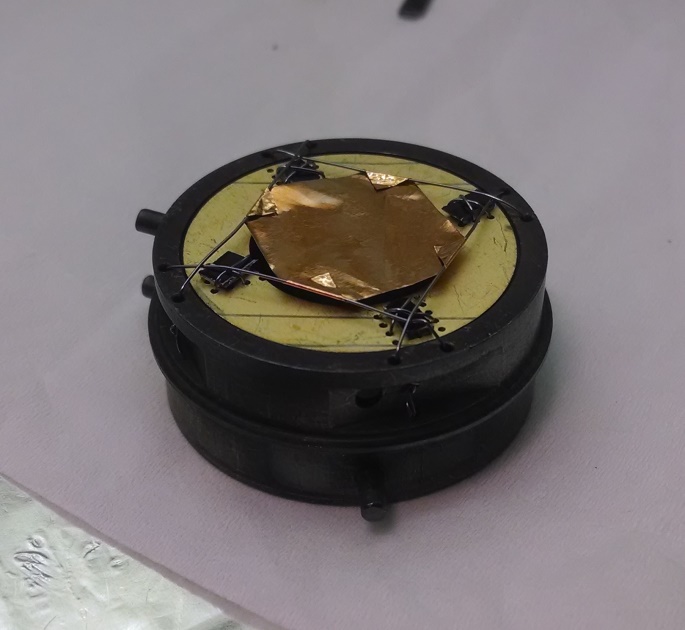 Samples of graphene on copper are suspended above sample holders with spacing created by silicon wafers
ALD is performed such that growth is achieved on front and back sides
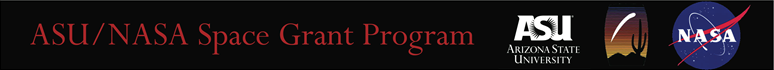 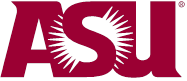 [Speaker Notes: Explain suspension technique.]
XPS results-front
Cu
CuO
Cu
Al
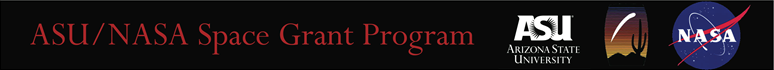 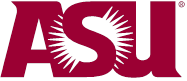 [Speaker Notes: Discuss results]
XPS results-back
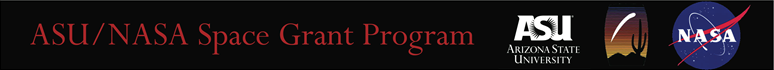 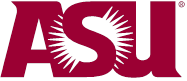 [Speaker Notes: Discuss results]
Raman spectroscopy
G
G’
G
G’
D
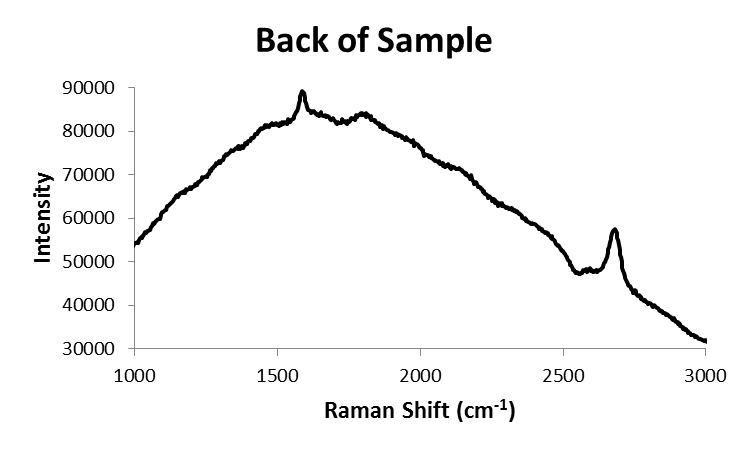 G’
Plasma induced defects are found on the front side of the sample but are absent on the back
G
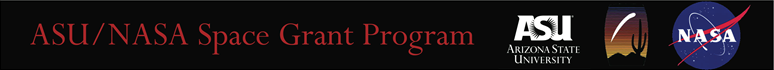 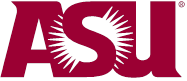 [Speaker Notes: Discuss results]
Atomic force microscopy results
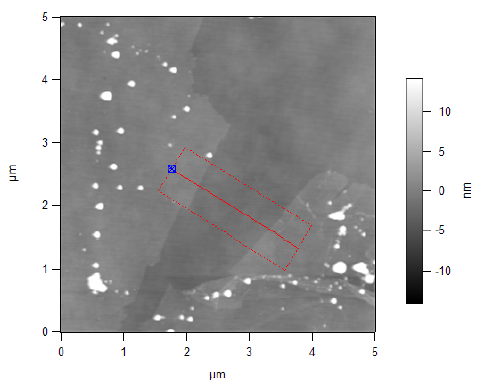 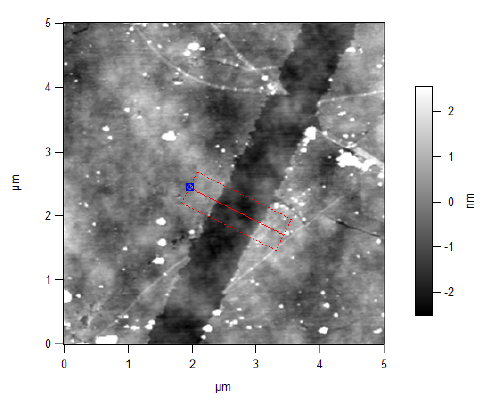 front
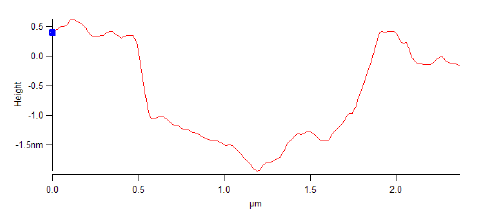 back
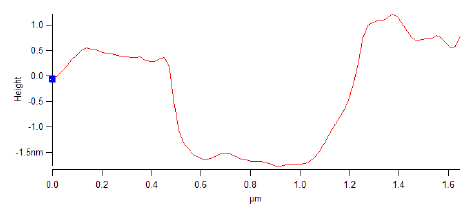 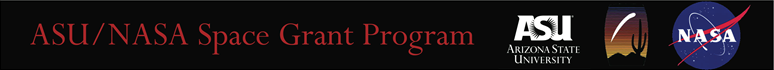 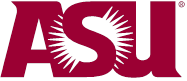 [Speaker Notes: AFM results.]
Next steps
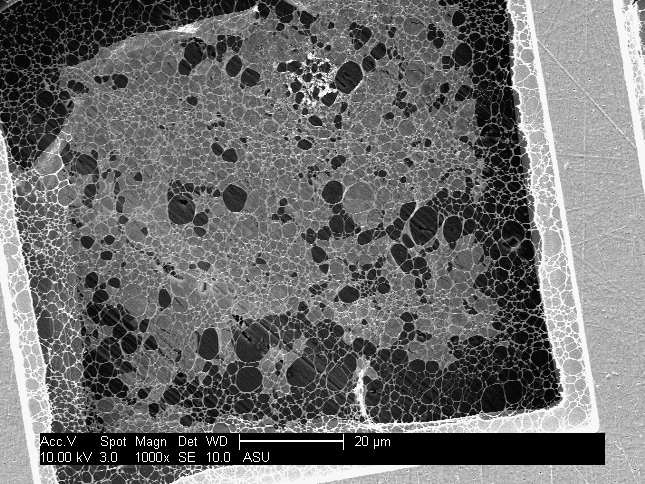 Optimization of ALD results
Transfer of films to TEM grids for further analysis
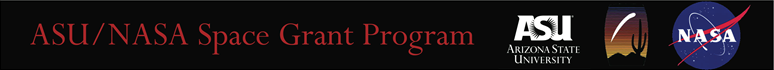 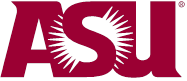 [Speaker Notes: Next steps.]
Acknowledgements
Dr. Robert Nemanich, Dr. Anna Zaniewski, Manpuneet Kaur, and the NSL Group

This work was supported by the National Science Foundation and the ASU/NASA Space Grant Program
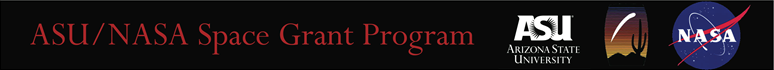 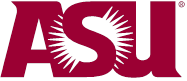 [Speaker Notes: Thank you.]